The role of National Human Rights Institutions in the promotion and development of human rights education

Expert intervention, Strasburg 11-12 February 2016
Cecilia Decara, Program manager forEducation
1
[Speaker Notes: Briefly about me
	Program Manager for Edu activities in DK. Int. advisor on HRE in as diverse countries as Albania, Yemen, Zimbabwe, Greenland as well as two major projects coordinated by DIHR on the role of NHRIs in  
        	HRE, one funded by the EU, and one funded by the Ministry of foreign Affairs.

2) The Danish Institute for Human Rights is Denmark's National Human Rights Institution, also referred to as NHRI (National Human Rights Institute). 
	Briefly about DIHR: We work in Denmark and abroad. Internationally we work w/ capacity building of state institiutions and national human rights system as well as HR and businesses. Nationally we conduct reserach in various areas, work with monitoering of HR, children of imprioned, elderly peoples rights, equal treatment, NEB.

3) I will talk to you a/ (title)


------	
Disposition:

A: NHRIs mandate
		- How NHRIs increasingly are working strategically across all their mandates and thereby also working to support governments in fulfilling their HRE obligations through a focus on influencing 
		education policies and monitoering of HRE and Education for Democratic Citizenship. (DIHRs Education change in strategy)

B: The story of the mapping 
		- Some figures
- DIHRs role in educational reform processes
- NHRIs role in promoting HRE at the national level – The network]
UN declaration on human rights education and training article 9(2011)
States should promote (…) recognizing that national human rights institutions can play an important role, including, where necessary, a coordinating role, in promoting human rights education and training by, inter alia, raising awareness and mobilizing relevant public and private actors.
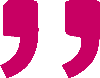 2
[Speaker Notes: How many of you have heard about NHRIs before?
How many of you work together w/ your NHRI?

Whereas the charter doesnot explicitly mention NHRI’s UNDHRET explicitly mentions NHRIs. Article 8 in UN declaration on HRE and training mentions NHRIs as a relevant stakeholder whereas article 9 in entirely dedicated to the establishment of NHRIs and the key role NHRIs can play in HRE.



-
Article 8 
l. States should develop, or promote the development of, at the appropriate level, strategies and policies and, where appropriate, action plans and programmes to implement human rights education and training, such as through its integration into school and training curricula. In so doing, they should take into account the World Programme for Human Rights Education and specific national and local needs and priorities. 
2. The conception, implementation and evaluation of and follow-up to such strategies, action plans, policies and programmes should involve all relevant stakeholders, including the private sector, civil society and national human rights institutions, by promoting, where appropriate, multi-stakeholder initiatives. 
Article 9 
States should promote the establishment, development and strengthening of effective and independent national human rights institutions, in compliance with the principles relating to the status of national institutions for the promotion and protection of human rights (“the Paris Principles”),6 recognizing that national human rights institutions can play an important role, including, where necessary, a coordinating role, in promoting human rights education and training by, inter alia, raising awareness and mobilizing relevant public and private actors]
PARIS PRINCIPLES RELEVANT TO HRE

     1. Monitoring and reporting
     2. Advise to government, parliament    
         and others 
     3. International, regional, national   
         cooperation
     4. Educate and inform (on HRE)
PARIS PRINCIPLES IS A SET OF MINIMUM REQUIREMENTS FOR THE FUNCTION AND STATUS OF NHRIs
[Speaker Notes: NHRIs are independent state-funded institutions that protects and monitors human rights in a given country. Today there are more than a 100 national human rights institutions in the world.
 
The Paris Principles are adopted by the UN General Assembly and consists of a set of minimum requirements for the function and status of national human rights institutions.

NHRIs are increasingly working strategically across all their mandates and thereby also working to support governments in fulfilling their HRE mandate through a focus on influencing education policies and   
    monitoering of HRE and Education for Democratic Citizenship. (DIHRs Education change in strategy)

Examples of DIHRs EDUCATION work….Cutting across the mandated areas. 

(What we do today)


Status report yearly. Hearing notes whenever there is educational reforms. 
Advice to government and MoE (privilledged status + political parties behind new edu. policies.
Cooperation: NHRI HRE network, strategic guide on NHRIs to work across mandates; We did a baseline in the begining of the project. Most NHRIs work with edu. And inform activites. Large EU funded project on capacity building of NHRIs on three areas; HR business; Monitoring; HRE.
Edu and inform do this more to bring strategic aliances w/ professors at university colleges, police academys to support the realization of the realization of these instituions obligations on HRE.]
WHAT IS THE ROLE OF DIHR ON NATIONAL HRE COMMITMENT?
4
[Speaker Notes: I would like to share with you the story of how we got to engage with professors at universitry colleges going from 1) producing a baseline to 2) political dialogue and influence to 3) development of practical tools.

2009: BEFORE MAPPING PROCESS: Up until 2012 we worked on projects, campaigns, development of e-learning materials, networks for principals and headmasters. However, we were only in contact with schools and teachers who already felt commited to conduct HRE. The effort was not sustainable, and we could only reach a certain amount of teachers and students since our business model was limited to us being in the field to supervise or even conduct the training ourselves.

RELATION BUILDING: The preparation process involves an expert reference group tasked with ensuring the inclusion of central perspectives from both the primary and secondary school institutions and the national teacher education programme. The purpose of the expert reference group is also to strengthen the ownership  of the report’s recommendations. The group consists of centrally positioned officials from the Ministry of Teaching and the Ministry of Education. As a result of the close contact with the expert reference group, tight relations are formed, particularly with the Ministry of Education (hereafter: the Ministry). As might be expected, relations turn out to be invaluable throughout the ensuing reform process. 

3)   2013 BASELINE/KNOWLEDGE: 
		- Baseline quantitaive and qualitiatative survey. The quantitative maps curricula in primary and lower secondary schools as well as curricula for teachers at universty colleges.  
		   The Danish primary and lower secondary school system is facing a vigorous reform. Among other things, this involves a simplification of the Common Objectives, downsizing their 		   scope by two thirds (2/3). 
		- Schools: At this point, human rights are not included in a single subject syllabus, thus they are mentioned as a point in the obligatory canon of history in grade 9.
		- University Colleges: HR a mentioned in Christinity, Enlightment and Citizenship. 
		
4)   2013: ESTABLISHMENT OF WORKING GROUP W/ PROFESSORS: Baseline showed a need for a professional HRE network amongst professors and institutions.
	- A working group was established, based on a presentation at a in-service course for professors
	- Their motivation came from engaging with an external partner, DIHR
	- The University Colleges supports collaborations with external partners
	- They either worked hilantrophically, or they secured funding from their institution. 
	- 6 out of 7 teacher instituions are engaged, 3 out of the six has secured cover of salary during development periode.

5)  2013: political battlefield: Comments on PUBLIC HEARING PROPOSALS (September 2013 – June 2014) 
	The Danish Institute for Human Rights (hereafter: the Institute) submits a total of five comments on proposed legislation dealing with the primary and secondary school curriculum and structure and 	teachers education.
 
	contact with the parties behind the reform (January 2013)
	On the basis of the report’s preliminary results, contact with the parties is initiated with the purpose of incorporating human rights into the Act on Danish primary and lower secondary schools. The 	parties behind the reform include the governmental parties, Venstre (V), the Danish Folk Party (DF) and the Conservative Party (K). The agreement requires unanimity. 
 
	Bilateral meetings with the ministry (May 2013)
	The Ministry is made aware of Denmark’s human rights obligations as they relate to the teaching of human rights. Meetings focus on the 2011 UN Declaration on Human Rights Education and 	Training and the binding obligations in the Convention on Economic, Social and Cultural Rights and the Convention on the Rights of the Child. The report’s preliminary conclusions support an 	assumption that there is an obvious need for an increased focus on the teaching of human rights in primary and lower secondary schools. The dialogue shall be fact-based and the Ministry expresses 	a gradual understanding of the Institute’s concern about the status of human rights in the primary and lower secondary school curriculum.
 
	setting up A liaison group with the civil society (CSO) (August 2013 -)
	A liaison group is established, its membership derived from the existing liaison group overseeing the Convention of the Rights of the Child and representatives from Civil Society Organisations 	(hereafter: CSOs) who have attended a workshop on the report’s preliminary results. The group meets to exchange experiences concerning the school reform. The Institute has knowledge about the 	reform process from its tight dialogue with the Ministry and about the entire field from the report. This knowledge is shared with the CSOs, to the extent possible. 
 
	The report is published (September – December 2013)
	The report is sent to relevant institutions as well as members of the Danish Parliament’s Children’s and Education Committee in September. The dissemination is followed up with phone 	conversations with the spokepersons behind the reform. In December, a brief version of the report is released in both Danish and English. The Danish version is sent to the spokespersons and is 	followed up with conversations with relevant members.
	
	RESULTS Schools / Universitu Colleges

5)
 
B.Ed: Possiblility of participating in debate, was network and knowledge. Our prevuious contact at UC, called us for help since HR was threatened to be left out of the curricula for B.Ed. We participated in panels at UC’s wrote analaysis for national news papers. As a result, HR was not left out, thus is was not strengthened either. Instead childrens’ rights where incooperated, still with approximately the same amount of ECTS as before the reform. Still we consider it a victory.
School Act. Build a strong relation to the Ministry of Education. As a consequence we were invited to give input to the Act BEFORE it was send i hearing. Contact to all parties behind reform. Coordintatin of CSO, giving them info on who to contact, how to ionfluence the drafting groups that we ourselves had agreed to w/ MOE not to contact.
HR and childrens rights strenghtened considerably.
No coherence on HRE between 2 new reforms. We saw this as a window.]
What did we discover about  HRE in schools and teacher’s training?
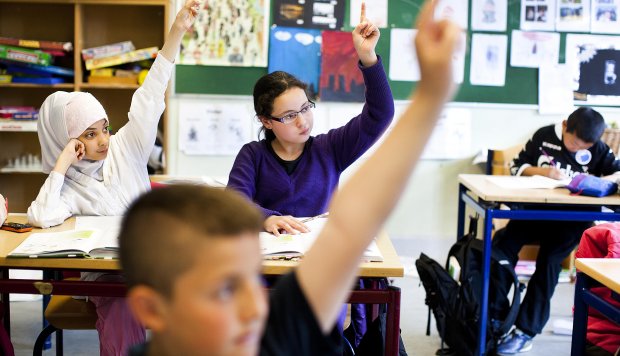 5
[Speaker Notes: We got all these great results based on the mapping. But What did we discover in our mapping?


Imagined curricula

“We don't home in on the rights specifically and analyse them. It's more a kind of awareness which teacher educators assume they can refer to, even if not that many students - or I myself for that matter - have a clear idea of what they are.” Professor

87 %  of the teachers indicate, that it is not their B.Ed. which has informed and inspired them to conduct HRE]
UNICEF, 2009: 39% of students indicate, that they have some or god knowledge about rights of the child.

DIHR and UNICEF, 2014: Only 23% of students indicate, that they have some or god knowledge about rights of the child.
 
IEA (2009), 2012: Danish pupils have a high score on understanding democracy and are in favour of equality in generel. However, when asked about specific cases on gender equality and equality of ethnic minorities, they are not.

DIHR and UNICEF, 2014: 34% of the students think that torture is okay in some instances.

The State’s Institute for Health 2010: 10% of pupils with Danish ethnic background feels unsafe in school whereas 23% of pupils with ethnic minority background feel unsafe.
Knowledge & attitudes
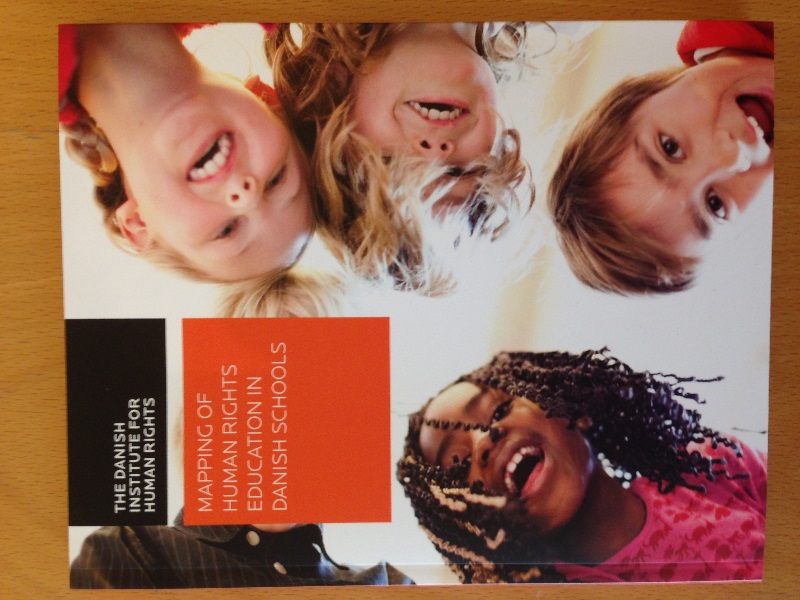 6
[Speaker Notes: What is the scenray in DK?]
MAPPINGs OF HRE
Responding to WPHRE II and III

FOLLOW UP ON REFORMS
10 ECTS module for teachers
Learning materials to MoE portal

MONITORING OF HRE
Strengthened HRE in treaty body 
     system/UPR 
Capacity building of NHRIs on HRE 
    across all mandated areas
What’s next
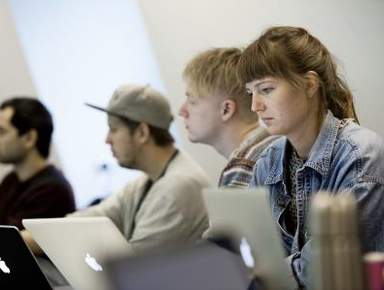 [Speaker Notes: There is little coherence between HRE curricula in Schools and at University Colleges

MAINSTREAM HRE INTO BINDING CURRICULA AND EDU STRUCTURES IN ORDER TO HAVE IMPACT AND 


Process of drafting the learning objectives of the course
1) Introduction reflections on 
2) HR as a source to knowledge	- (status in a country eg. In the area of disability and children)
	- HR is not something that you in your professional capacity as a teacher can object to. On an academic level, these discussions should be taken. Eg. 

3) HR as a pedagogical compass (balance between rights/use of force)
3) MR som kilde til selvindsigt  (work with own prejudice)

Course description with learning objectives 	
E-learning material which supports professors]